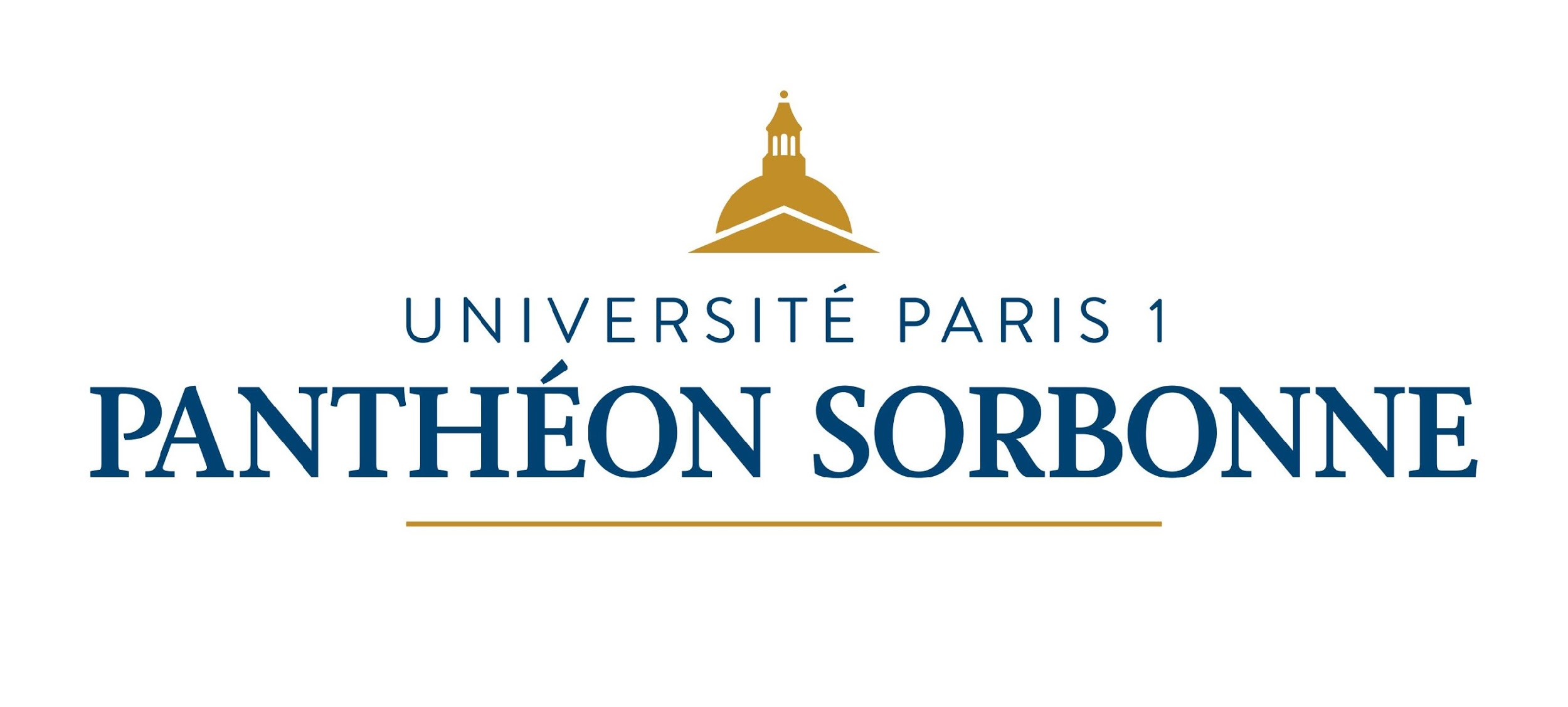 MASTER SIC
"Le contrôleur de gestion face à l’heure du phénomène de la transformation numérique »
Mardi 29 Novembre, 2022

Directeur de mémoire: Samuel PARFOURU

Présenté par: Maria del Carmen LEON MOTTA BACA
1
Sommaire
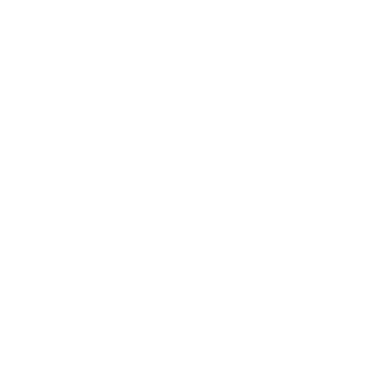 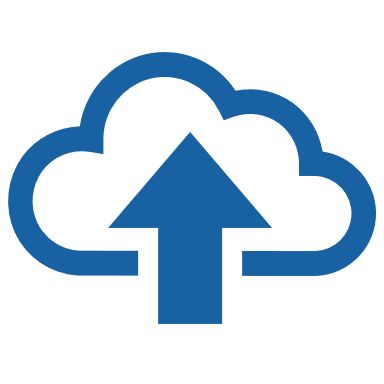 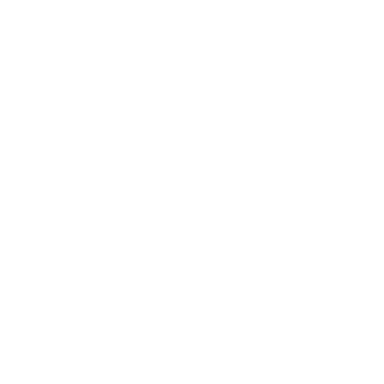 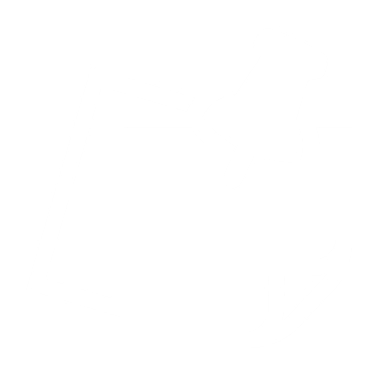 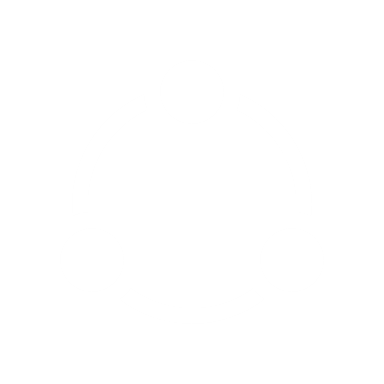 2
« Quelles nouvelles compétences et quels nouveaux rôles doivent être adoptés par le Contrôleur de gestion pour mieux tirer parti des opportunités de transformation digitale ? »
1. 
Problématique
3
2.
 Etat de l’art
4
2. 1 La transformation digitale de l’entreprise
2.1.1 Les éléments constitutifs de la transformation digitale
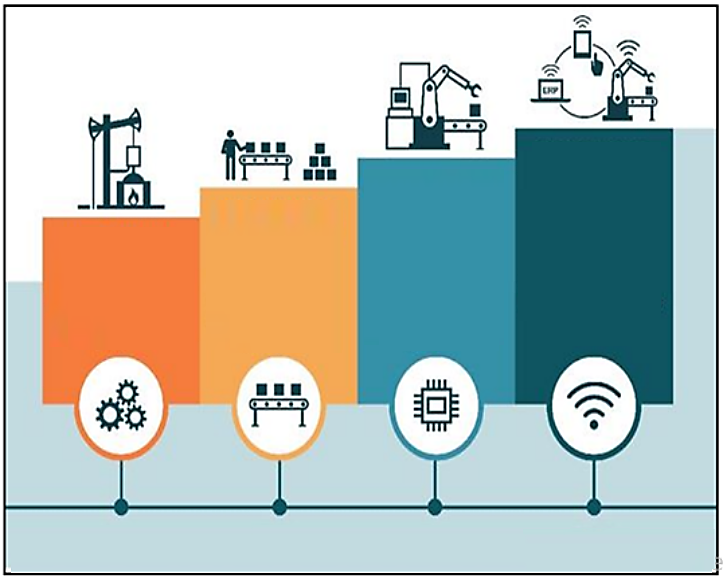 Pénurie des développeurs
La quatrième révolution industrielle
Shadow IT
Systèmes cyber-physiques, Internet des objets, réseaux.
Surcharge de la DSI
5
2. 2 Le citizen développer
2.2.1 Model Canvas - Citizen developer (PMI Institut 2021)
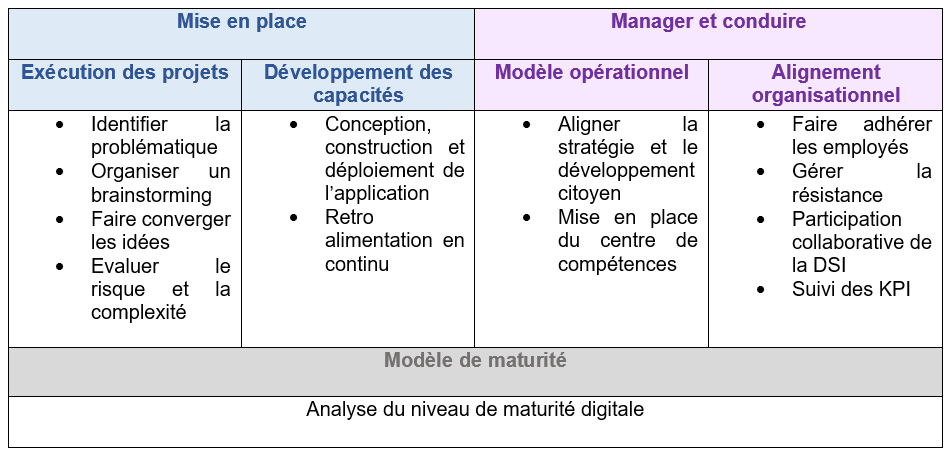 Gouvernance
Qualité
Support
Faiblesses
6
2. 2 Le citizen développer
2.2.2 La gestion des risques
Business Model Digital Dynamique (Varenne 2021)
7
3. Le contrôleur de gestion 4.0
3.1 Compétences techniques envisagées pour le contrôleur de gestion
Selon l’OIMP (2022), ce n’est pas nécessaire des compétences en matière de programmation.
8
4. Approche de la solution
4.1 Nouvelle méthode pour établir une stratégie dynamique efficace
9
4. Approche de la solution
4.2 Mise en place d’une stratégie efficace et le développement citoyen
Gouvernance et la culture
Stratégie et définition des objectifs
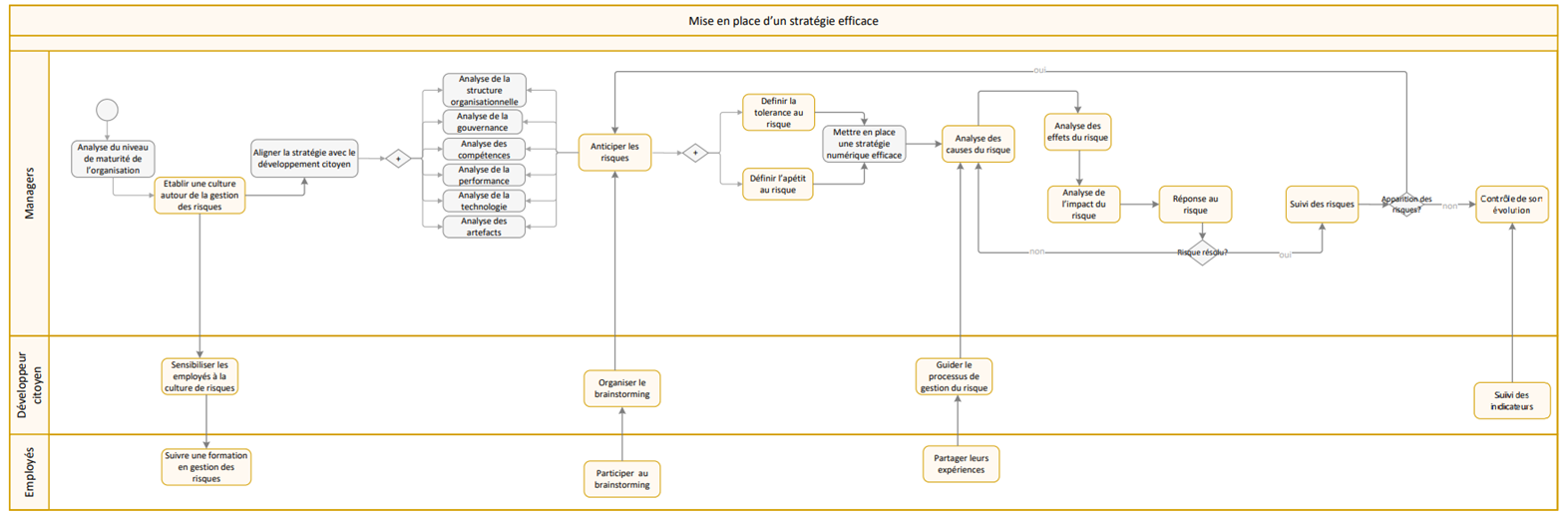 Information , communication et reporting
10
4. Approche de la solution
4.2.1  Modélisation de la gestion du risque
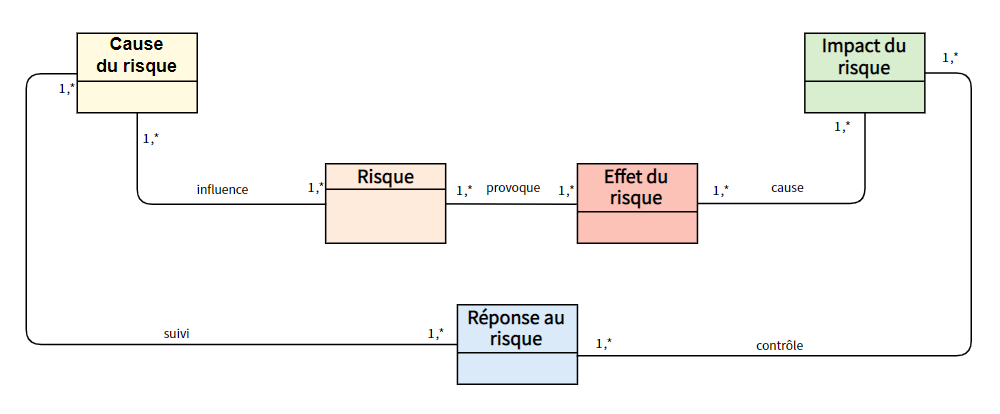 11
4. Approche de la solution
4.2.2 Revue et amendement
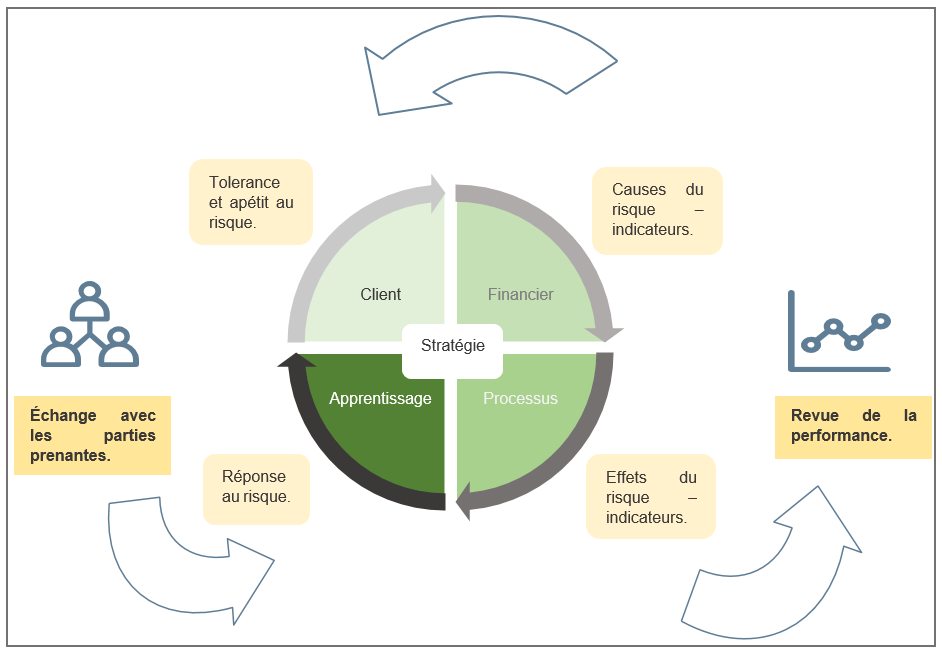 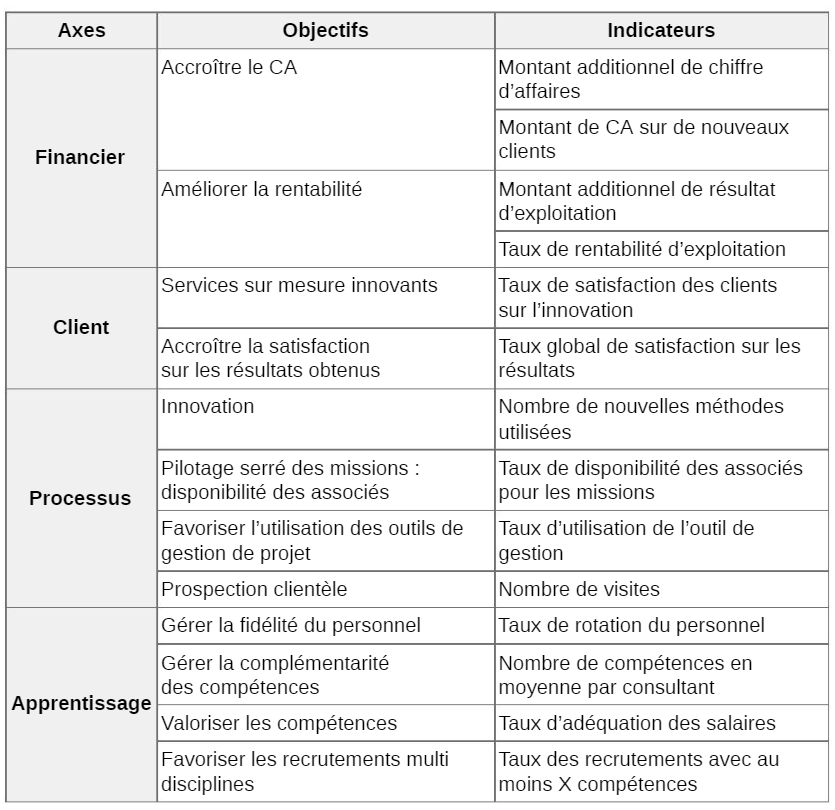 Tableau de bord équilibré (Lagoda, 2022)
Tableau de bord equilibré dynamique
12
4. Approche de la solution
4.3 Modèle Canvas modifié
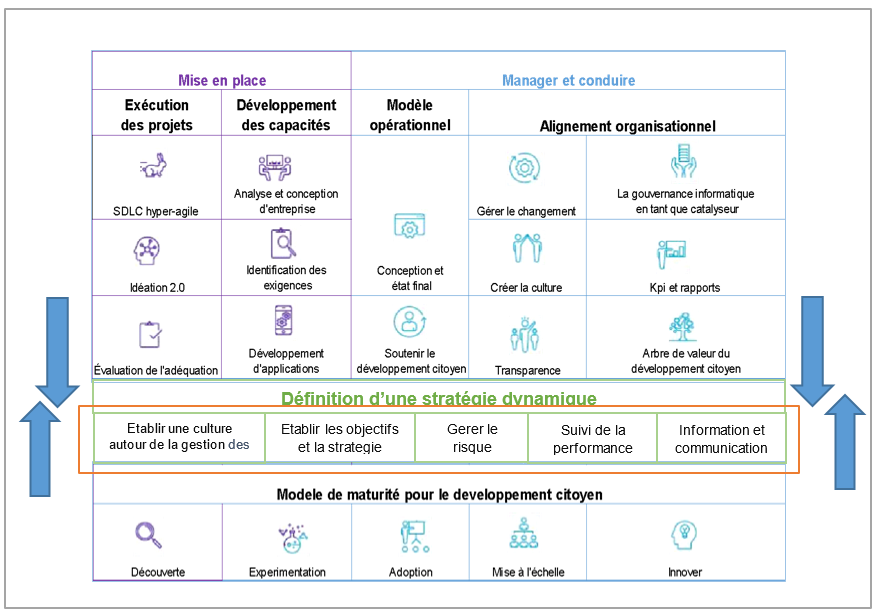 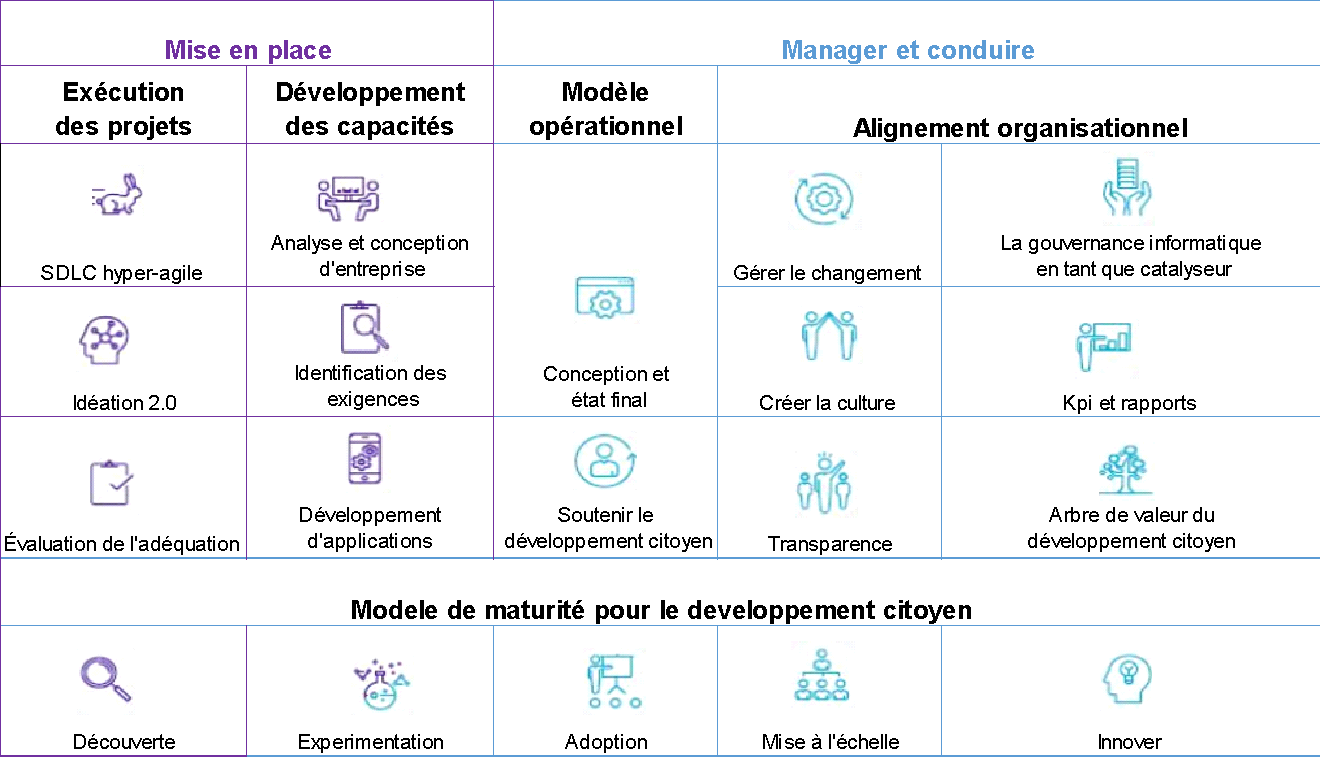 13
5. Conclusions
Le présent travail nous a permis de comprendre l’impact de la transformation numérique sur le rôle du contrôleur de gestion, ainsi que de proposer des nouvelles compétences à mettre en place par ce professionnel, pour s’adapter à ce nouveau contexte de l’Industrie 4.0.


On a analysé la méthode Canvas du Citizen développer. Cependant, les points faibles concernent notamment la gestion de la stratégie, la qualité de données et la maintenance.


Le contrôleur de gestion a besoin d'améliorer ses compétences en tant que business Partner, ainsi qu’en  analyse prédictive, gestion des risques, gestion de la stratégie numérique , en Systèmes d'information, fiabilisation des données et data storytelling.


Un nouvelle méthode est proposée pour gérer la stratégie organisationnelle, basée sur le business model digital dynamique, le cadre COSO ERM de gestion des risques et l’agilité ,celui-ci pourrait bien complémenter la méthode Canvas du Citizen développer.
.
14
Merci beaucoup!